АТМОСФЕРА- воздушная оболочка Земли.
Отгадайте загадку, попробуйте определить тему урока.
ЧЕРЕЗ НОС ПРОХОДИТ В ГРУДЬ
И ОБРАТНЫЙ ДЕРЖИТ ПУТЬ,
ОН НЕ ВИДИМЫЙ, И ВСЕ ЖЕ
БЕЗ НЕГО  МЫ ЖИТЬ НЕ МОЖЕМ.
ПЛАН
Состав воздуха
Строение атмосферы
Явления, происходящие в атмосфере
Значение атмосферы
Из чего состоит воздух ?
Строение атмосферы
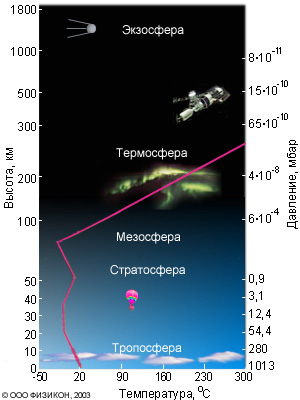 СТРАНИЧКА ДЛЯ ВСЕЗНАЕК
ЗАДАЧА: ИЗВЕСТНО, ЧТО ТЕМПЕРАТУРА ВОЗДУХА У ПОДНОЖЬЯ ГОРЫ +25 ГРАДУСОВ ЦЕЛЬСИЯ. 
КАКАЯ БУДЕТ ТЕМПЕРАТУРА НА ВЕРШИНЕ ,ЕСЛИ ИЗВЕСТНО, ЧТО ВЫСОТА ГОРЫ 6 КМ.?
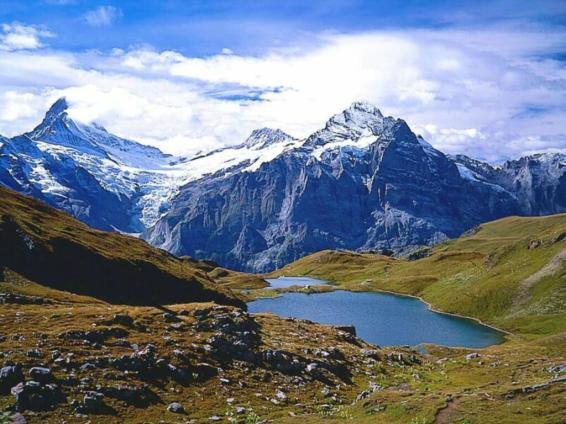 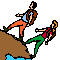 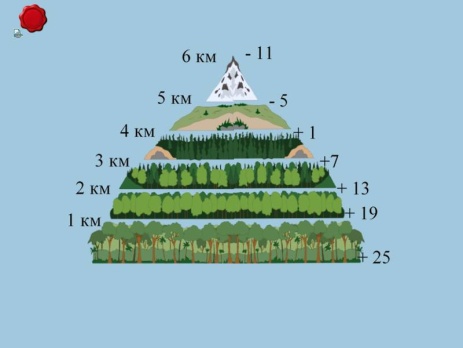 “Вокруг света на воздушном шаре”
1 экипаж – изучает облака и осадки;
2 экипаж – изучает вопросы, связанные с возникновением ветра и грозы;
3 экипаж – изучает основную информацию о погоде и климате;
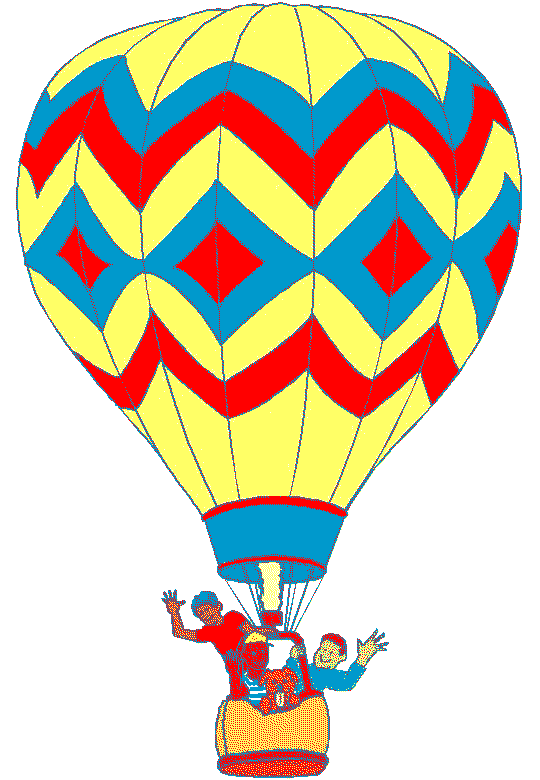 Облака
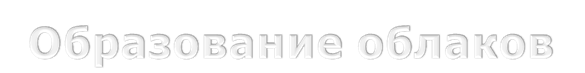 С высотой температура воздуха
понижается на 6 градусов  на каждый
километр. Поэтому пары воды в
атмосфере охлаждаются и
превращаются в мельчайшие
водяные капельки или кристаллики
льда. Из них образуются ОБЛАКА
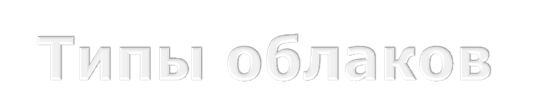 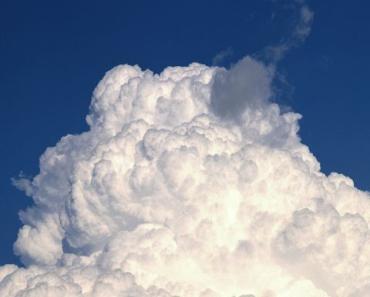 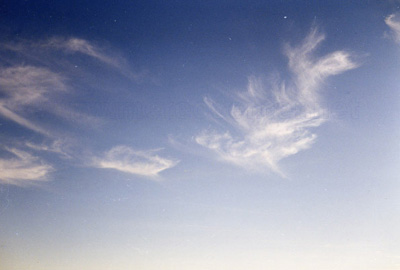 Перистые облака
Кучевые облака
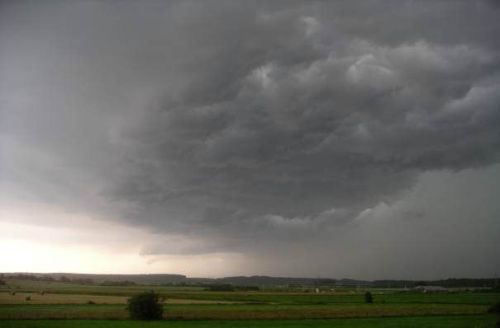 СЛОИСТЫЕ ОБЛАКА
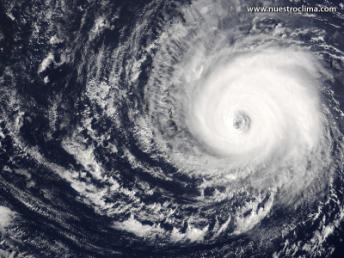 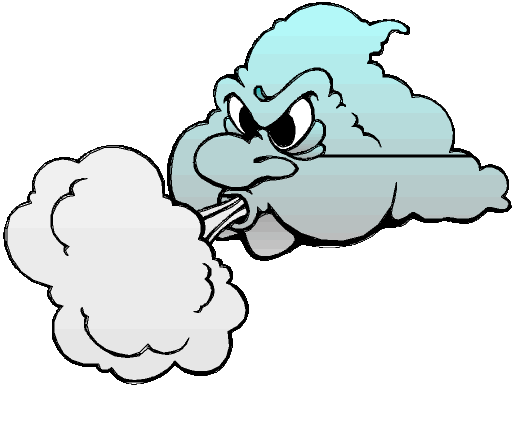 Ветер
Горизонтальное перемещение воздуха из области высокого давления в область низкого давления называется ВЕТРОМ.
Ураган, вид из космоса
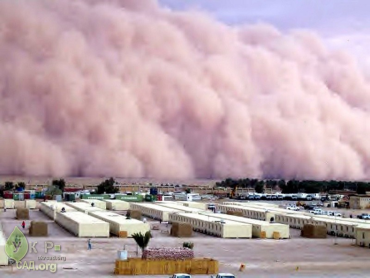 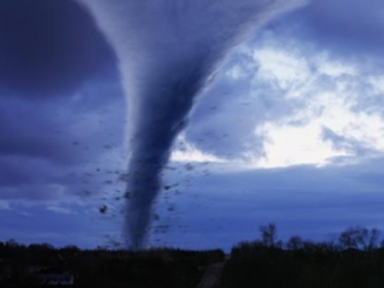 Песчаная буря
смерч
ГРОЗА
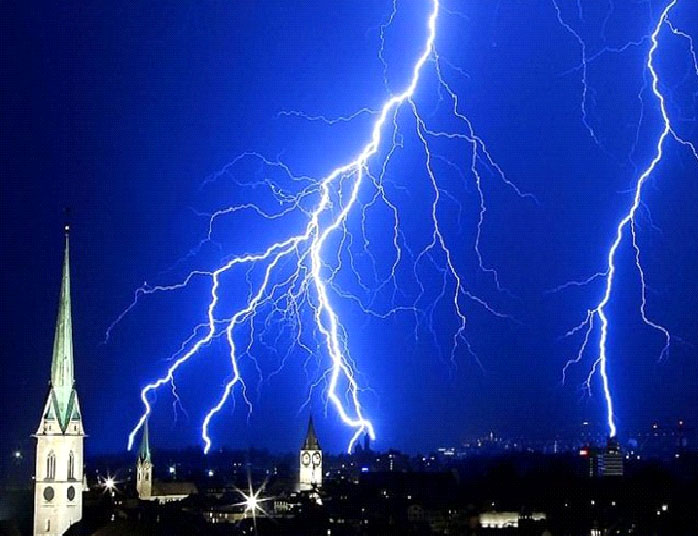 Иногда в атмосфере наблюдается явление ГРОЗА. Между облаками и Землей возникают многократные электрические разряды. Электрические искры, пробивая воздух, мгновенно разогревают его, воздух резко расширяется, производя сильный шум. Мы слышим удар грома.
Погода – это состояние нижнего слоя атмосферы в данном месте и в данный момент.
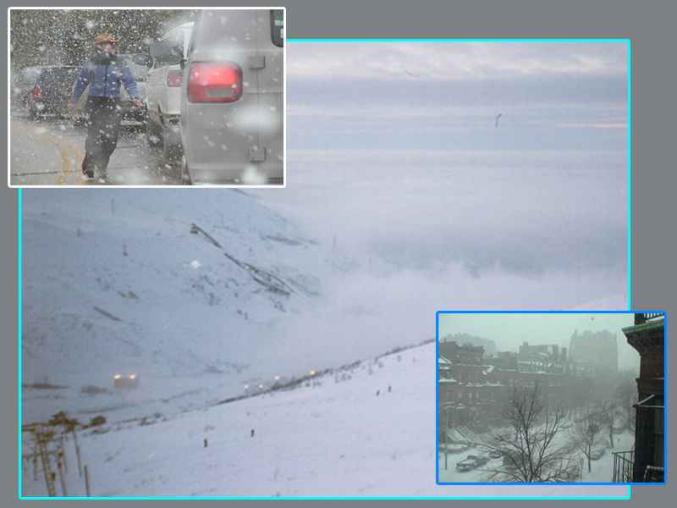 Погода. Климат
признаки погоды:
температура воздуха; влажность;
 атмосферное давление,         ветер;
 облака; 
осадки;
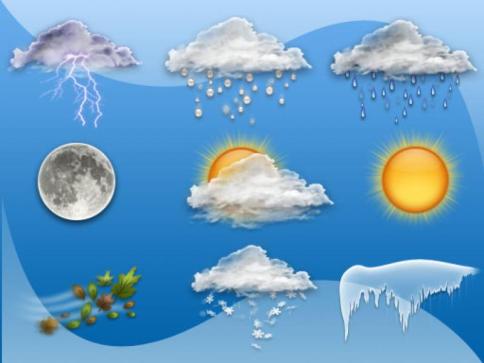 Признаки погоды:
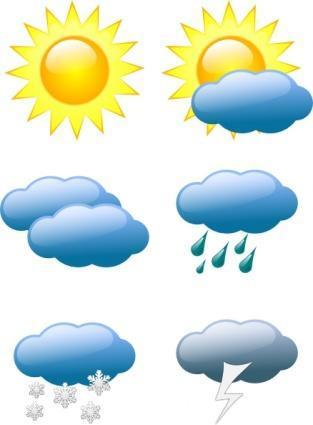 Температура воздуха
Влажность
Атмосферное давление
Ветер
Облака
Осадки
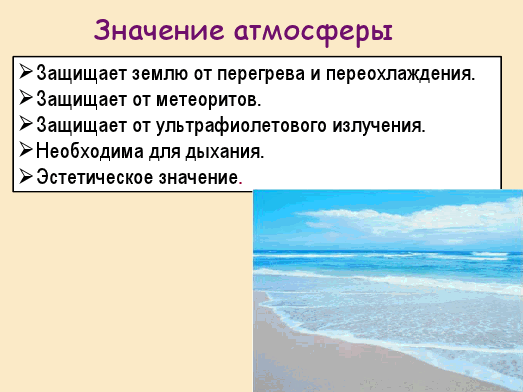